Japanese Art
Todai-ji. Nara, Japan. Various artists, including sculptors Unkei and Keikei, as well as the Kei School. 743 C.E.; rebuilt c. 1700. Bronze and wood (sculpture); wood with ceramic-tile roo ng (architecture).
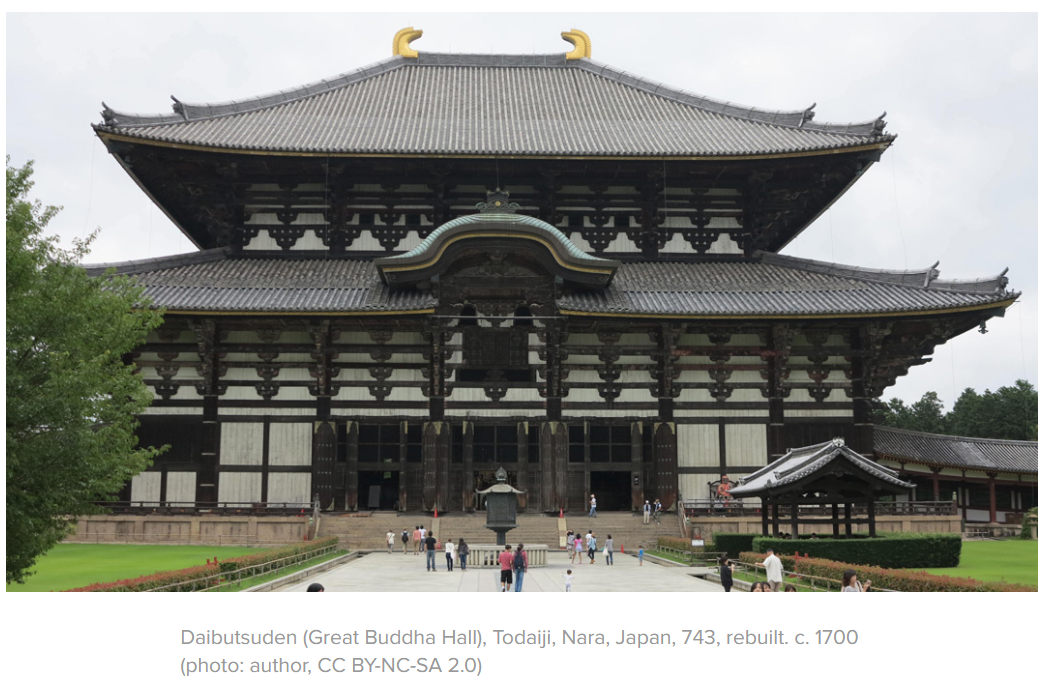 The Daibutsuden (Great Buddha Hall) at Todaiji was originally completed in 751 CE, and was larger than the current building, which was rebuilt in 1692-1709 after the original burned during the Sengoku Wars. Even though the current building is only 2/3 of the width of the original, this one is still truly enormous. 
The temple is the largest wooden building in the world. 

 
The Daibutsuden is 187 feet (57 meters) wide, 166 ft. (50.5 m) deep and 160 ft. (48.7 m) tall. The enormous roof weighs over 3020 tons, and is covered with 112,000 roofing tiles. 62 massive pillars support the structure, each roughly 25 feet in circumference.
Emperor Shomu constructed the temple. This is historically important because one of the Emperor’s goal was to unify Japan through religious and imperial power. The spreading of Buddhism contributed the decline of clans and eventual unification of political groups. 
The original building was 86 meters wide (282 ft.), and was even more spectacular than this one. There were issues finding the materials in Edo-period Japan to make an exact reconstruction. The original building was built in the style of a Chinese palace, with huge red columns, a yellow ceiling, green window frames, white walls and a black tile roof.  

The Daibutsu was cast first (after workmen dug down 8 ft. to firm ground and built the platform and a wooden framework, covering the framework with two clay molds), after which the 62 giant columns were raised and the building was constructed. The two critical kouryou (arched transverse tie beams, called rainbow beams) for the section over the Daibutsu had to be 23.1 meters (76 feet) long, and required a dedicated search all over Japan for pine trees of the correct size, strength and quality. At the ends of the roof-ridge are Shibi, curved talismans intended to protect the building against fire.
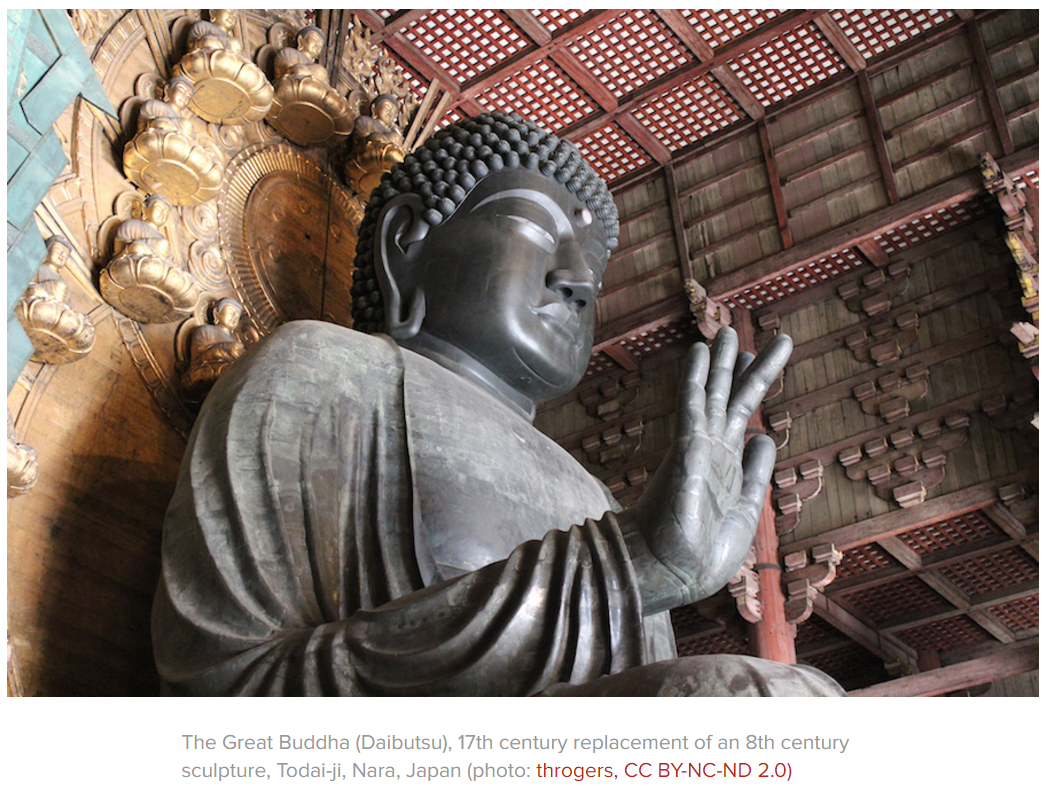 The Great Buddha Hall houses a 53-foot bronze image of the Cosmic Buddha, inspired by Chinese colossal statues.  

It was made of copper and bronze, weighs 250 tons and stands 30 meters tall. 
It was cast in a mold on site.
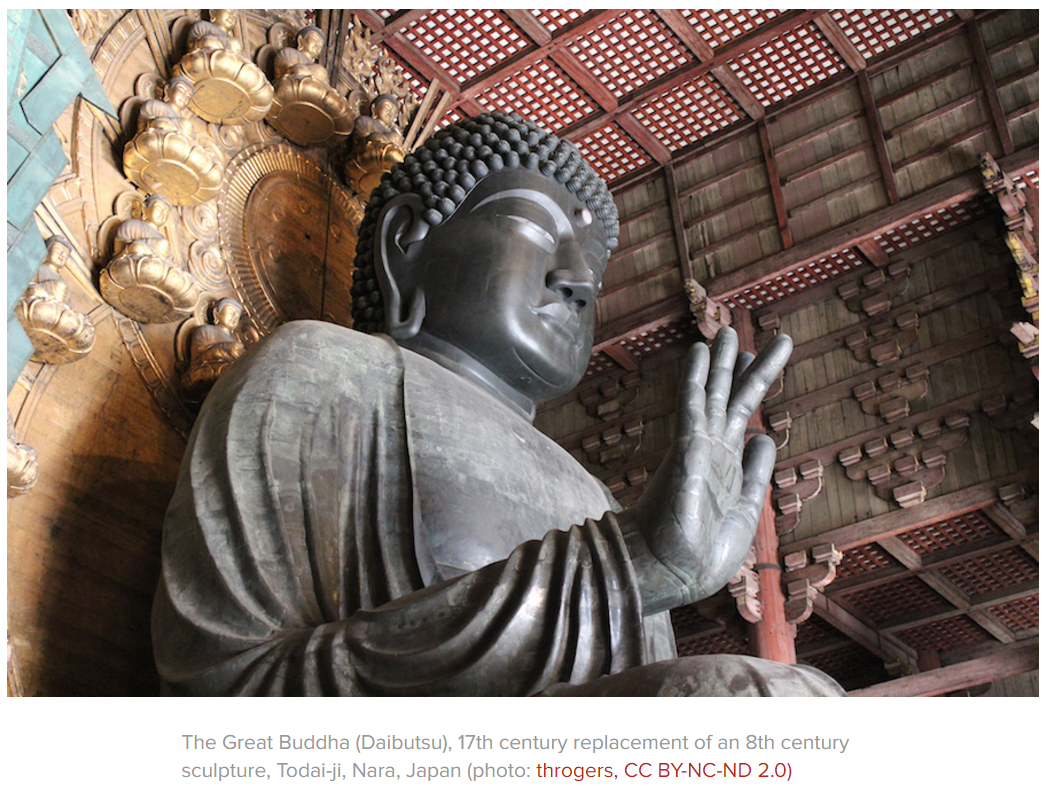 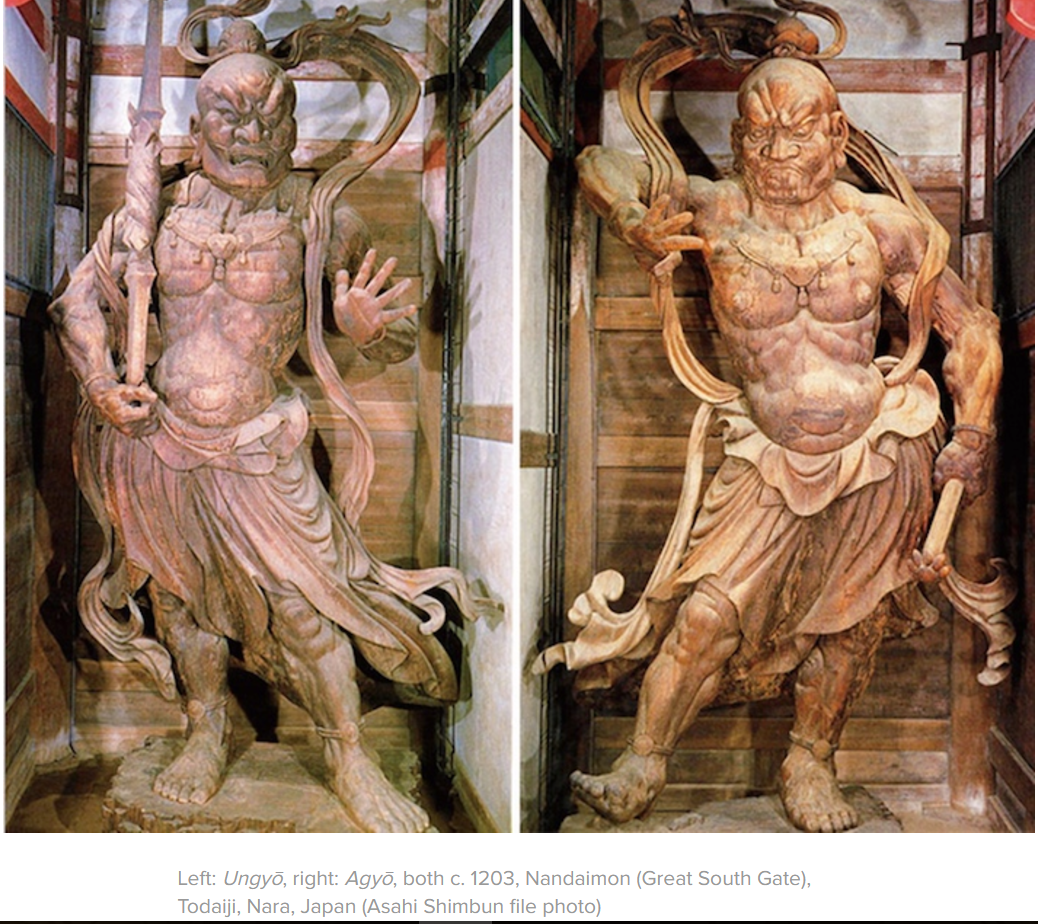 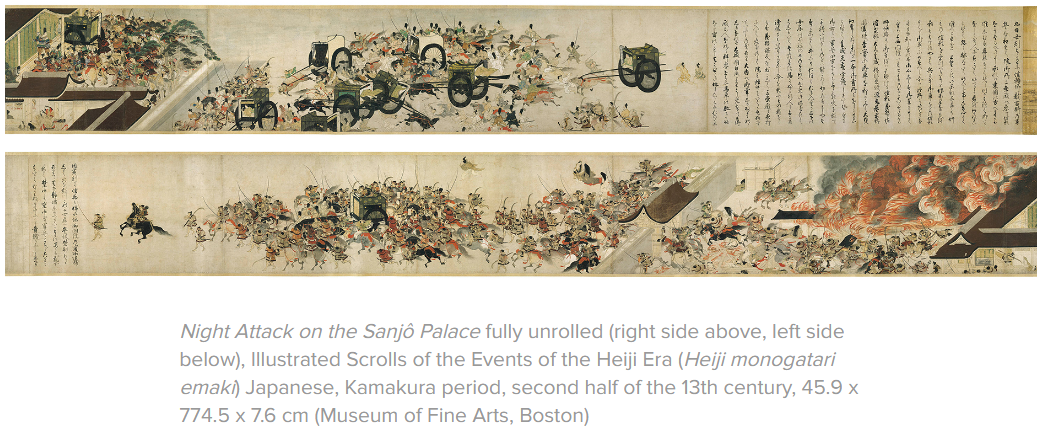 “A Night Attack on the Sanjo Palace” provides an excellent introduction to the genre of picture scrolls. The scrolls read from right to left, and all action flows to the left. 

A few people hurrying flow into a confused throng of warriors and nobles, epitomized by a wayward bystander being crushed by an ox cart. Out of the confusion, attention shifts to the palace, where Fujiwara Nobuyori can be seen ordering the retired emperor into the cart. 

Wisps of smoke appear, leading to a conflagration at the palace, with hapless supporters of the Taira being killed, and women of the palace attempting, with mixed success, to flee. 

Gradually order is restored, and a band of warriors, including Fujiwara Nobuyori and his co-conspirator, Minamoto Yoshitomo, surround Go-Shirakawa's cart in a triumphant procession.
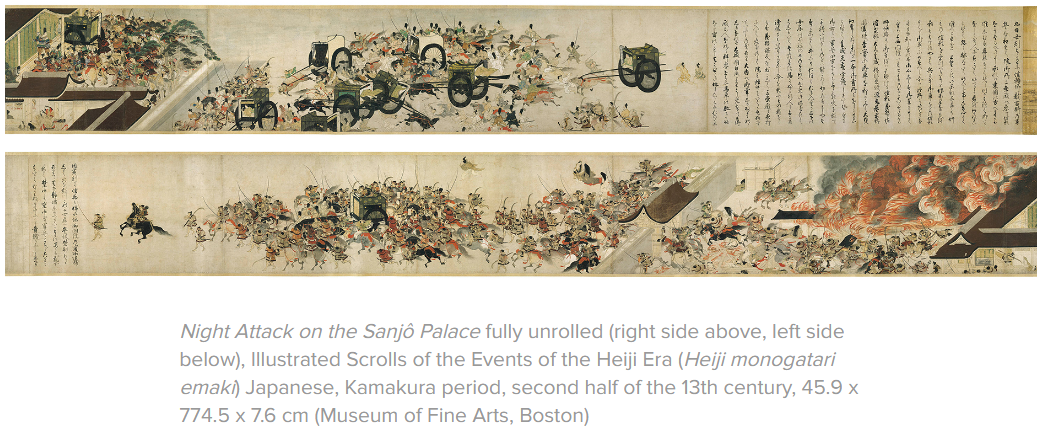 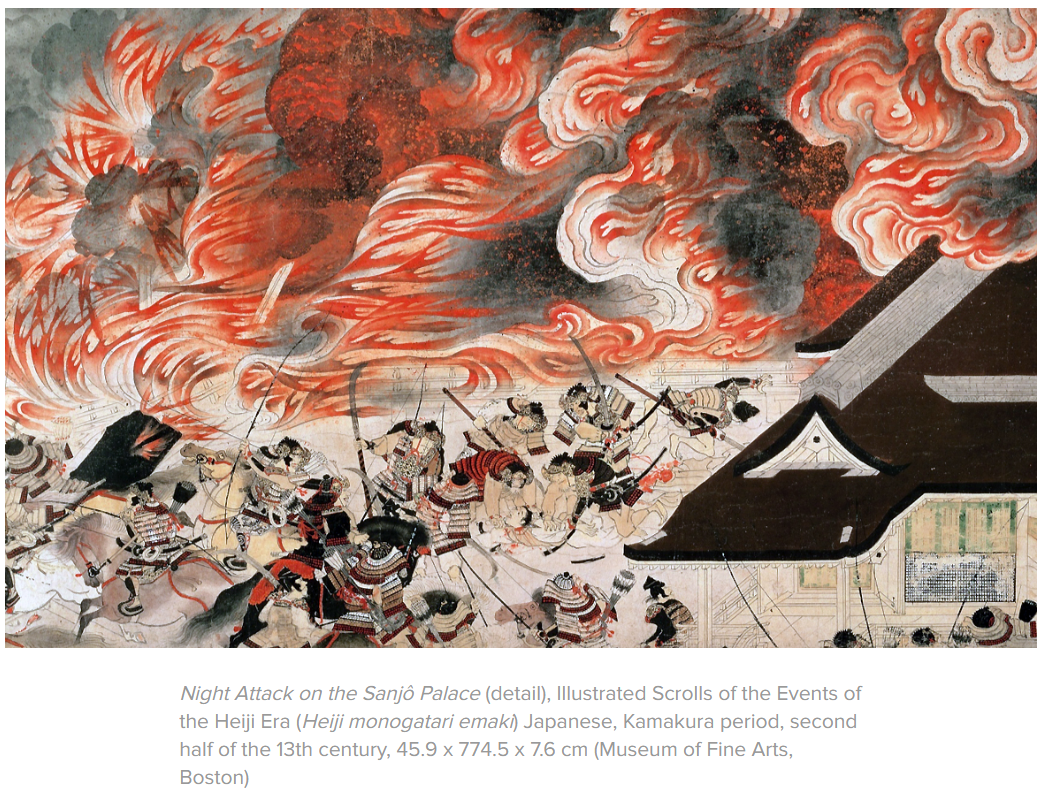 The Burning of Sanjo Palace is a hand scroll that depicts a war between two opposing forces trying to kill or catch the emperor. 

The Heiji scrolls date from the thirteenth century and represent a masterpiece of "Yamato" style painting. 
The scroll has brisk and lively line work, refined brushwork, and incorporates a bird’s-eye view.
It provides a rare and valuable depiction of Japanese armor as it was worn during the early Kamakura era (1185-1333). 

The battles for domination between the Minamoto and Taira became famous not only in medieval Japanese history, but in literature and art.  

The work is full of action. Flames engulf palace; horses charge and warriors behead enemies.  The court ladies try to hide.  

Sense of energy and violence as it shows the savage depiction of warfare.  
The scroll seems to convey a sense of eyewitness reporting even though artist is anonymous.
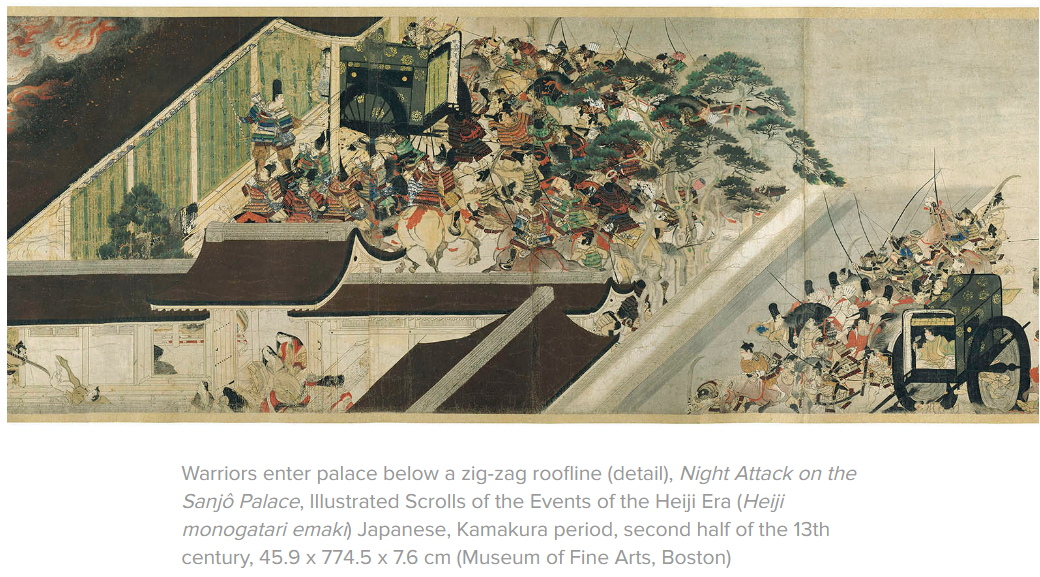 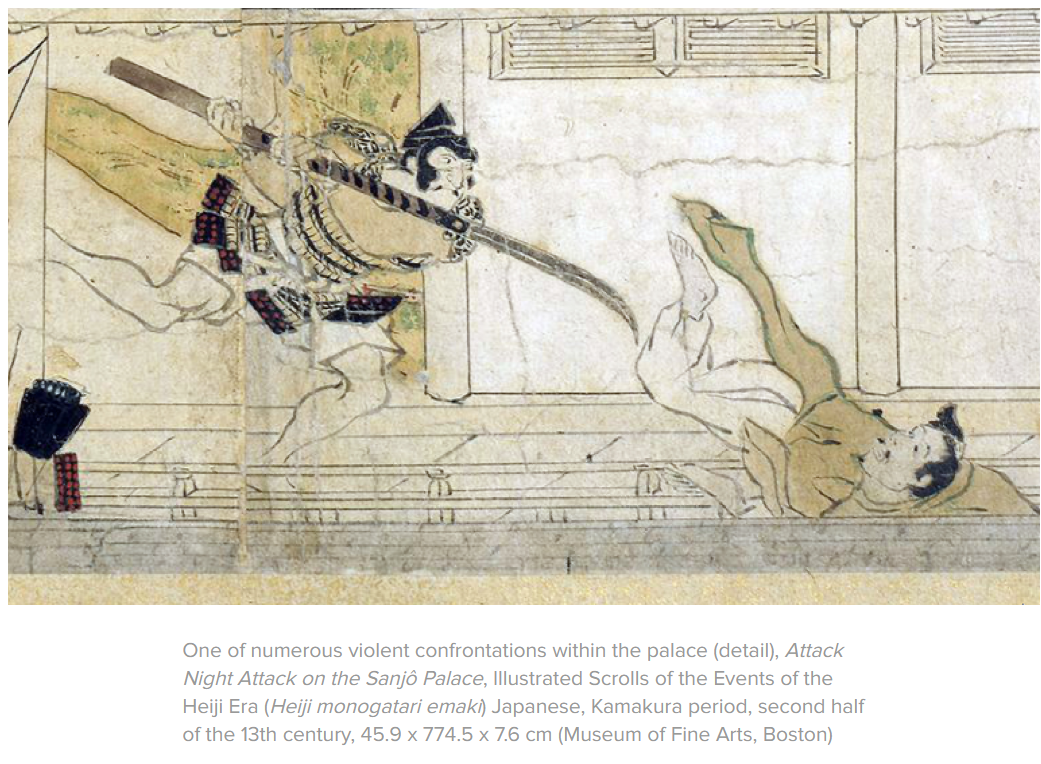